Fellowship Church – Sunday School – May 2,  2021

                                        Title:  Absolute Surrender

                                        Text:  Leviticus 1 and Romans 12:1-2
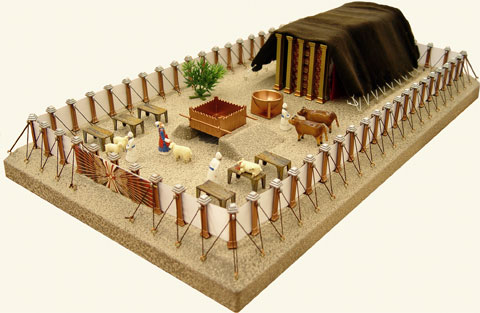 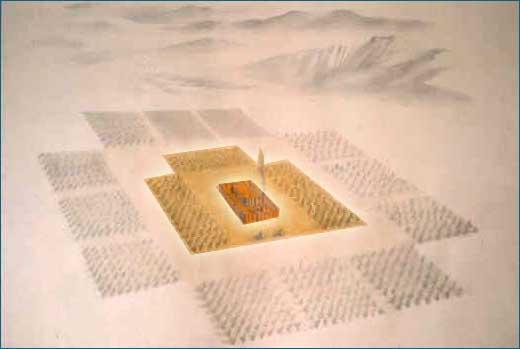 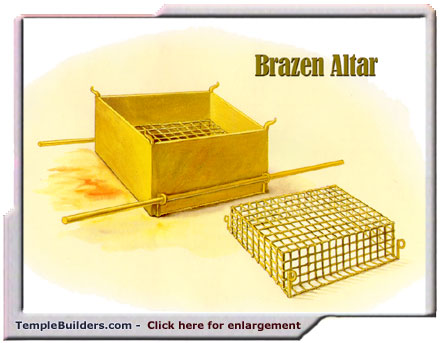 The Church in the Wilderness
The  Tabernacle in the Wilderness
The  Altar of Sacrifice
Leviticus 1 – Moses to the Children of Israel (Romans 15:4)
Offerer    Any man that brings a burnt offering to the LORD  
(1) Male without blemish.  (2) own voluntary will.   // First 3 offerings, Ro 12 //
(3) At the door of the tabernacle of assembly. 
Put his hand upon the head for atonement.                                   (only cattle or flock)
Kill the animal before the LORD.  Sprinkle blood on the altar. (only cattle or flock)
Flay and cut  the burnt offering into pieces                                  (only cattle)
Priests 			                                        Aaron’s sons (only cattle or flock)
7 -9, 11-13, 15-17  Maintain the altar fire and administer the offering
Result
9, 13, 17  a sweet savour to the LORD  //First 3 offerings //
                (First mention is Genesis 8:20-21.   Matthew 5:13,  2 Cor 2:14-16,  Eph 5:2)
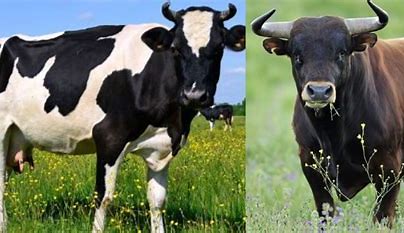 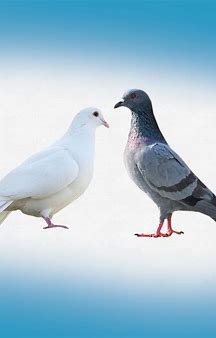 Take it home
  
I volunteer absolute surrender 
To follow Christ with the holy spirit 
To be a sweet fragrance and living sacrifice unto god

Romans 12:1-2 in the context of romans chapters 12-16
Look ahead
May 9 – Daily Surrender, Leviticus 2
May 16 & 23  – Wayne Naylor teaches
May 30 –  Fellowship Surrender, Leviticus 3
June – Leviticus 4 (sin),  5 (trespass), 6-7 (priesthood), and  23 (firstfruits)